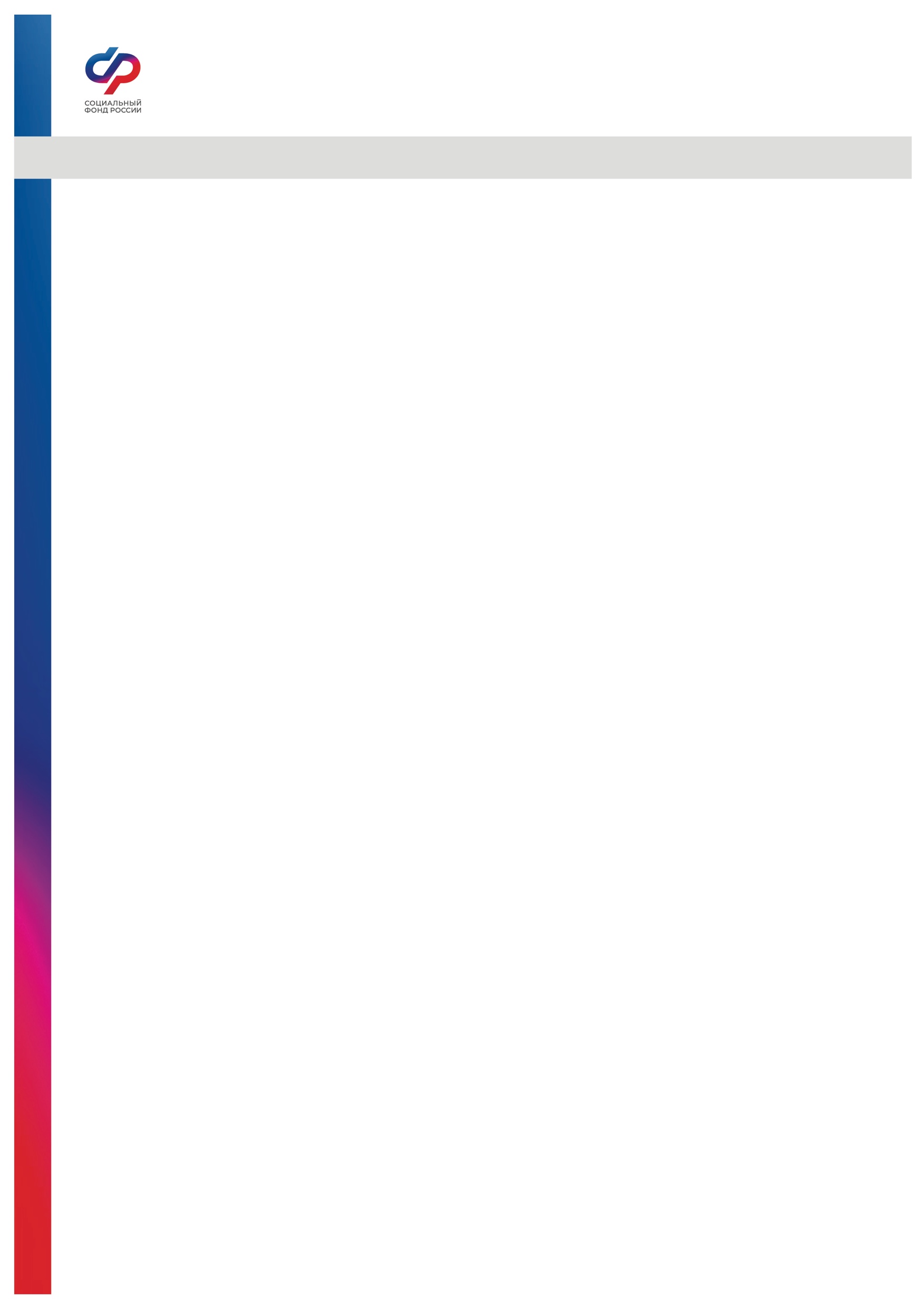 ЕДИНАЯ ФОРМА СВЕДЕНИЙ (ЕФС-1)
Внимание страхователям! 

            Напоминаем, что в соответствии с пунктом 3 статьи 11 Федерального закона от 1 апреля 1996 № 27-ФЗ «Об индивидуальном (персонифицированном) учете в системах обязательного пенсионного страхования и обязательного социального страхования» страхователи представляют в составе единой формы сведений (далее ЕФС-1) в органы Социального фонда России сведения о страховом стаже (подраздел 1.2).
            Сведения о страховом стаже представляются по окончании календарного года не позднее 25-го числа месяца, следующего за отчетным периодом. 
            Отчетность за 2023 год необходимо представить не позднее 25 января 2024 года.
             Отчетность  представляется по форме ЕФС-1 с заполненным подразделом 1.2. в соответствии с Порядком, утвержденным Постановлением Правления ПФР от 31.10.2022 № 245п.
ВАЖНО!
              Страхователи с численностью работающих застрахованных лиц больше 10 обязаны представлять отчетность только в электронном виде с усиленной квалифицированной электронной подписью (ЭП). 
              Страхователи с численностью работников до 10 человек могут  подать отчет на бумажном носителе.
               Законодательство предусматривает ответственность за непредставление страхователем в СФР в установленный срок либо представление им неполных и (или) недостоверных сведений. К такому страхователю применяются финансовые санкции в размере 500 рублей в отношении каждого застрахованного лица. За несоблюдение организацией или индивидуальным предпринимателем установленного порядка представления сведений в форме электронных документов СФР сможет наложить штраф в сумме до 1 000 руб.
               Кроме того, за непредставление сведений персонифицированного учета либо отказ в их представлении, а также за представление таких сведений в неполном объеме или искаженном виде предусмотрена административная ответственность в виде наложения штрафа на должностное лицо в размере от 300 до 500 рублей (статья 15.33.2 КоАП).


Программы для подготовки и проверки отчетности размещены 
на сайте СФР www.sfr.gov.ru.